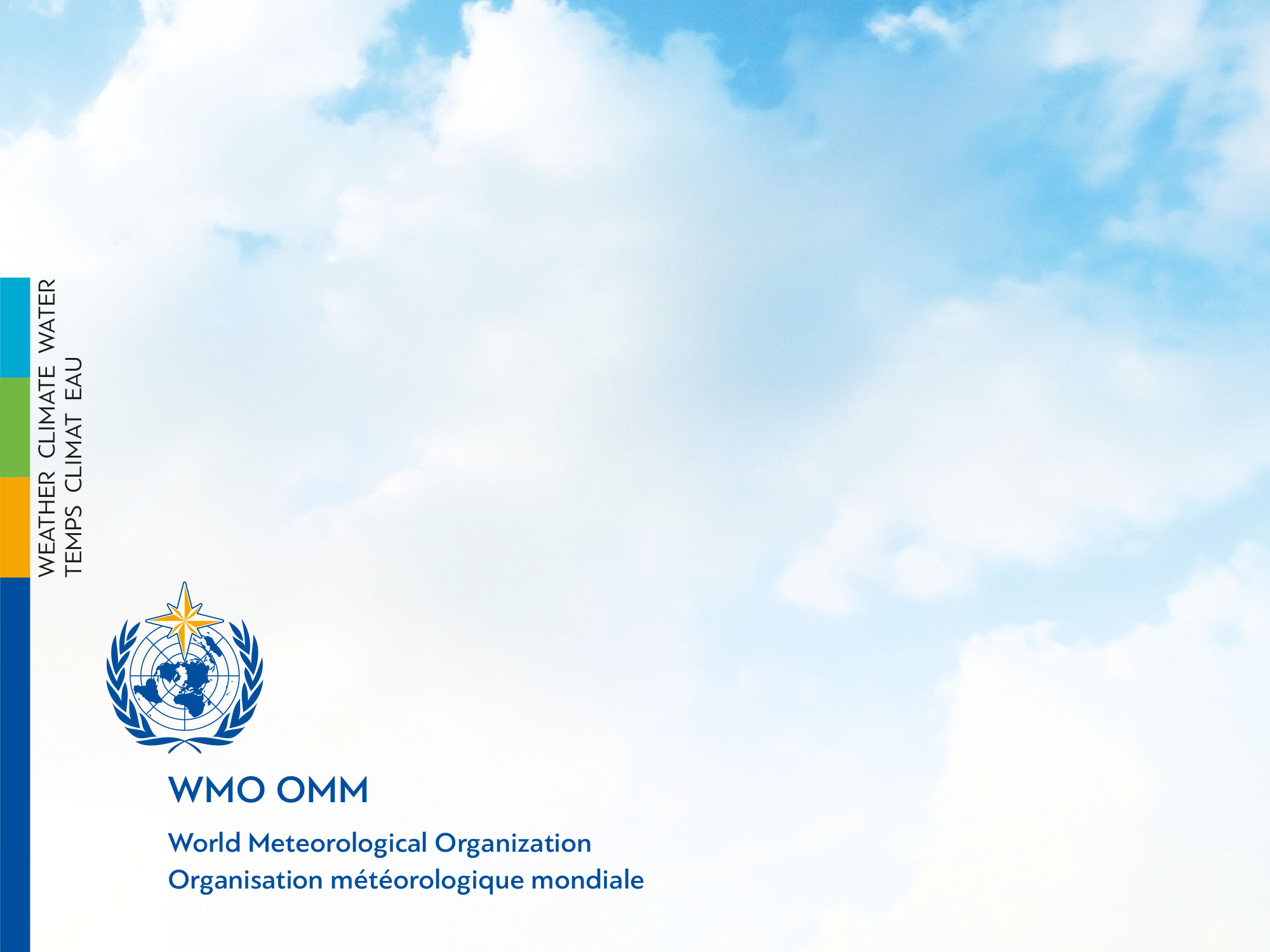 RA-I WMO Global Campus Meeting
NMHS Collaboration Opportunities
NMHSs Face Growing Challenges
Changes in workforce numbers, profiles, and roles
Expansion of existing and new services for NMHSs
Lack of training resources in some countries to support development and expansion of capacity in growing service areas
The need for new training to help meet competency standards
Stresses to training budgets that require introduction of new training strategies, technologies, and delivery methods that can make training more efficient and cost-effective.
Possibilities Through Working Together
Increased training opportunities to broaden the knowledge-base, skills and job competencies of NMHS staff, especially in LDCs, SIDS and Developing Countries 
Increased access to existing training for developing WMO competencies, streamlining the development of training programmes and resources 
Increased quality of training programmes and resources 
Increased interaction with WMO programmes and Commissions
Reduction in the overall cost of some training events, increasing the reach of training
Increased options for reuse and for distance learning
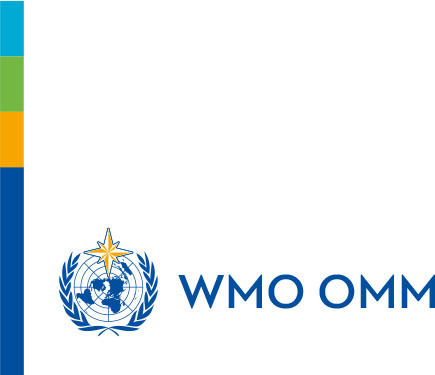 How?
How?
More opportunities
What we need to do
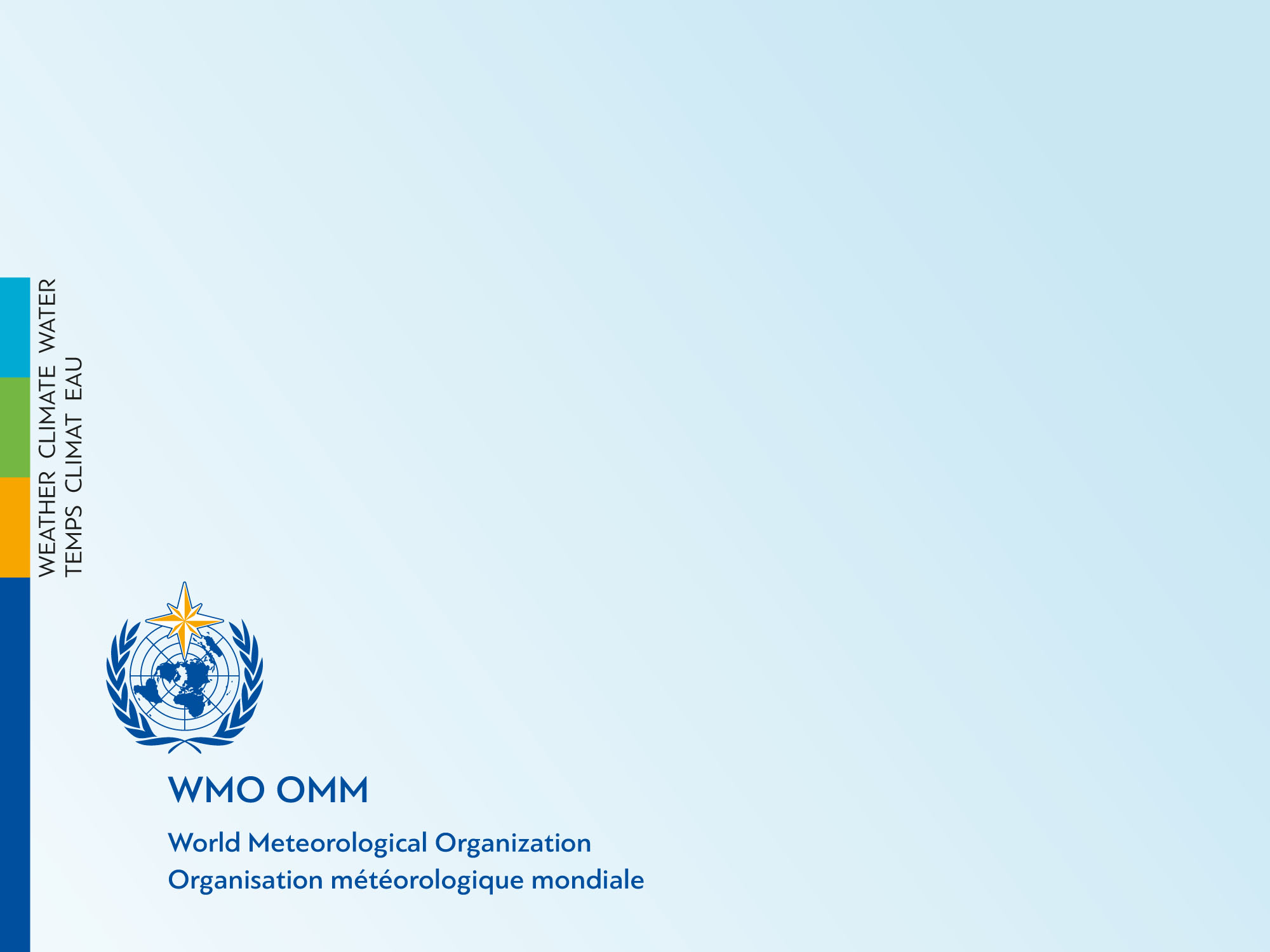 Thank you
Merci